Module 2: Introduction to Linux
Helminth Bioinformatics 
Khon Kaen University, 2023
[Speaker Notes: - this morning we will start to learn some basic UNIX skills, excited?
- how many used UNIX/command line before?
 anyone that hasn’t used UNIX before don’t panic when see the UNIX prompt, all exercises this morning are step by step and all commands are provided
 anyone who has used UNIX, be patient, exercises are short and in the later we will introduce more advanced UNIX concepts]
Unix / Linux
What is Unix?
Standard operating system (alternative to MS Windows, Mac OS)
Provides a way for you to interact with the computer
Many ‘flavours’ of Unix, using Linux
Originally created to provide a free UNIX-like OS for PCs
Unix / Linux
Why use Unix?
Output of lots of biological research exists in large text files
Suitable for working with such files
Powerful and flexible commands for processing large text files
Save you time
Widely used in scientific community
Powerful, robust and stable operating system
Using Linux
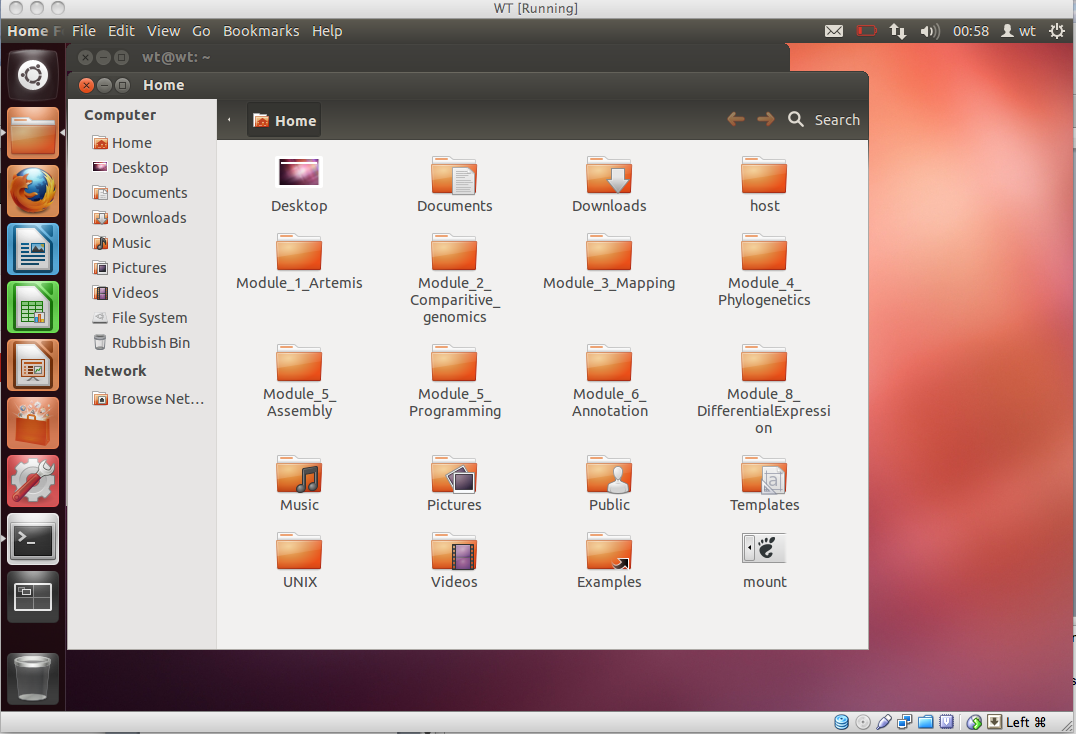 [Speaker Notes: How do you use the UNIX operating system?  
Just like any other operating system, have a graphical user interface,  click on icons to launch programs, explore files and folders on disk using a file manager]
root directory
/
/usr
/bin
/home
/etc
/mnt
/local
/fred
/bob
/man
/bin
/lib
/bob
/fred
/tu01
/tu02
/tu03
genome.seq
/home/tu01/genome.seq
Navigating the directory structure
[Speaker Notes: Shows a typical directory structure in UNIX, a directory is equivalent to folder in Windows
 Organised in a hierarchy, directories can have subdirectories and so on
 Very useful for organising your work – organise files for different projects into different directories to keep them seperte
The most top level directory in the hierarchy is called the root directory and is denoted by a forward slash
 The full location or path of a specific files given by listing it’s location from the root directory]
Terminals and the command line
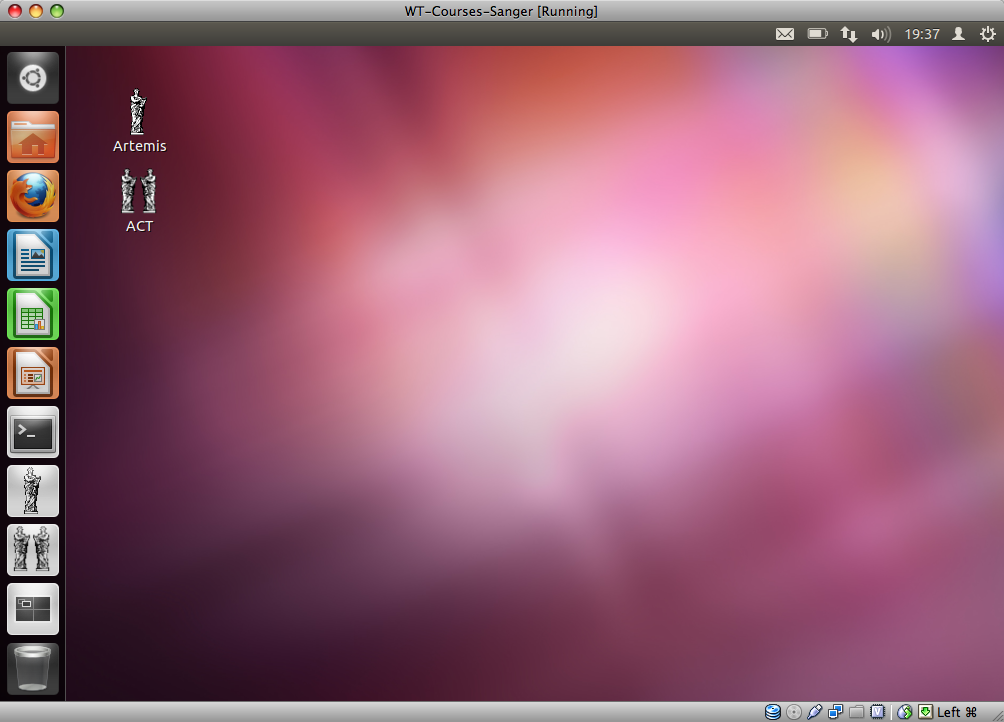 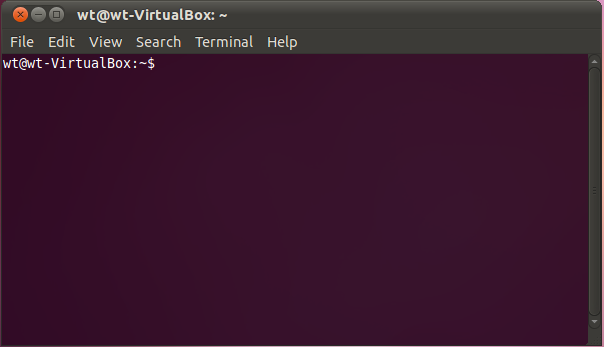 UNIX prompt
[Speaker Notes: However another really cool feature about UNIX is the ability to interact and provide instructions to the computer using a series of text based commands
 The commands/instructions are provided to the computer in a terminal window on the commandline
 Very powerful as it allows you to carry out certain tasks very quickly that otherwise may take be time consuming if using the file manager e.g. moving or deleting hundreds of files]
Command
What it does
ls
List the contents of the current directory
cd
Changes a directory
mv
Moves a file
cp
Copies a file
rm
Remove a file
less
Displays the contents of a file
head
Displays the first ten lines of a file
tail
Displays the last ten lines of a file
cat
Concatenate files together
pwd
Print working directory
Interacting with the command line
Make a new directory
mkdir
Commands: ls (list)
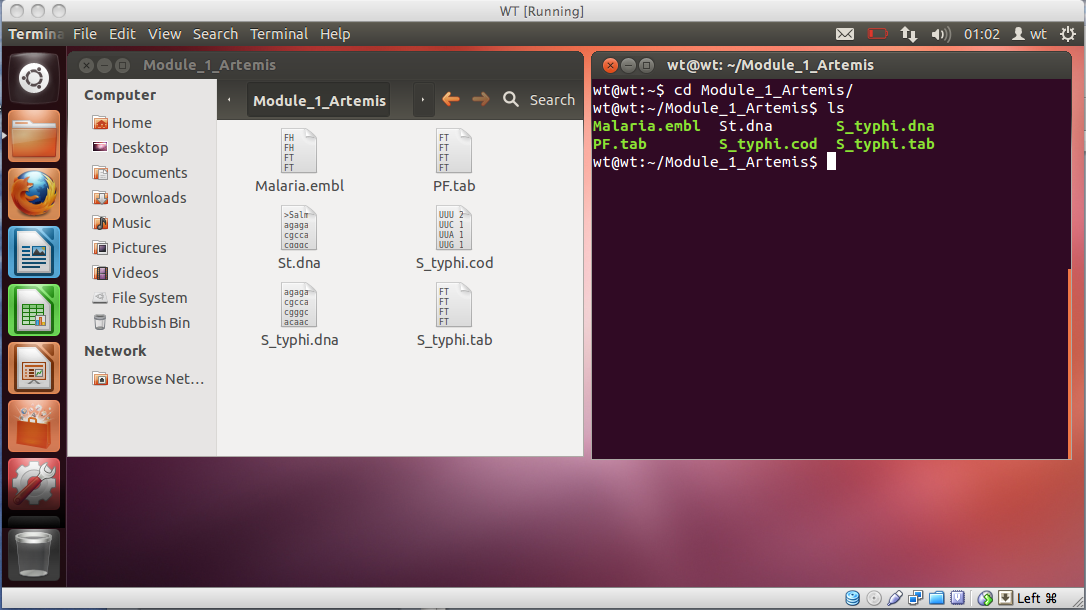 Commands: mkdir (make directory)
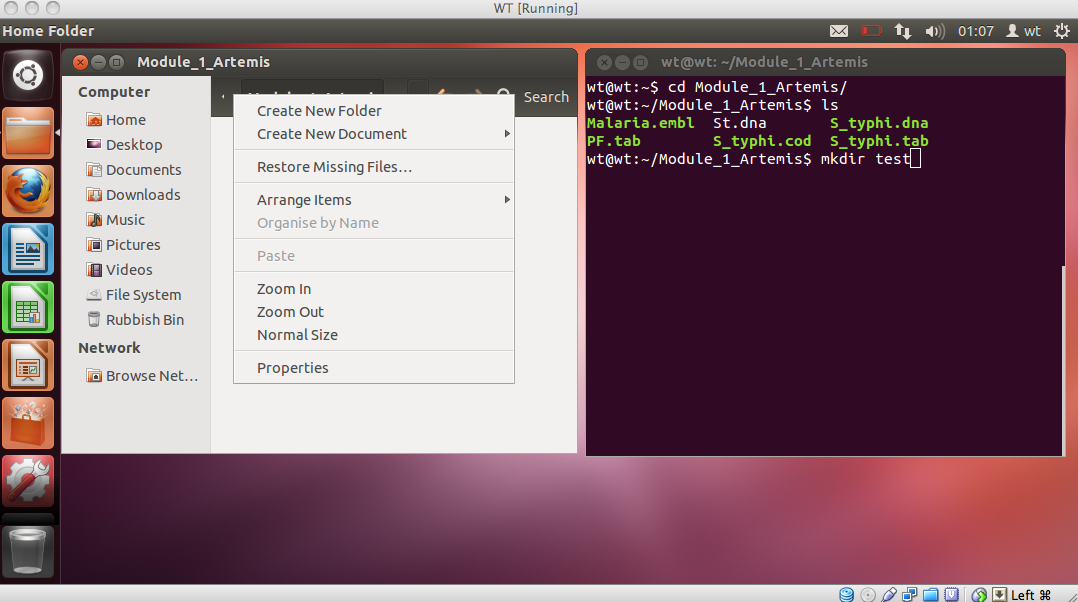 Linux tips and tricks
Unix is case sensitive
Typing LS is NOT the same as typing ls

You need to put spaces between 
a command 
the values passed to the command

Unix is not psychic! 
If you misspell the name of  command or a file it will not understand you

Error messages are often really informative. Read them carefully

Keep organised!
File names, directory structure, commands used
[Speaker Notes: When learning UNIX some common mistakes we see happen over and over 
Forgetting that UNIX is case sensitive, to add spaces and mis-spelling commands/file names
-Some of this may not make sense until you start looking at examples, therefore open Introduction to UNIX module under section 4, read through the module which gives a bit more background to UNIX and make a start on the exercises – as always if you have any questions on UNIX please feel free to ask any of us]
Data Camp
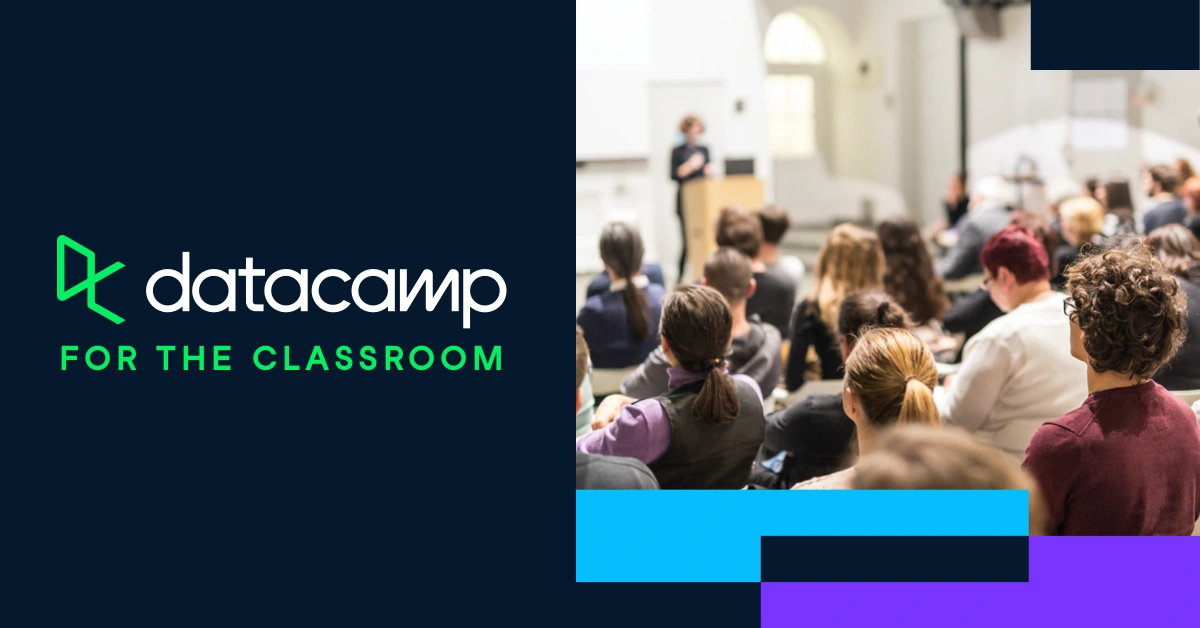 Today
We will be using a “virtual machine” to provide a Linux environment

Our aim is to introduce some tools and ways to interact with data on the command line